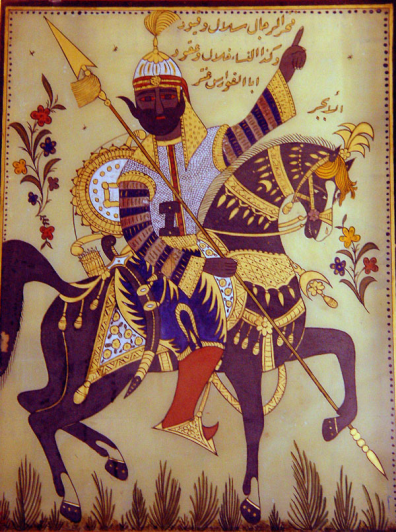 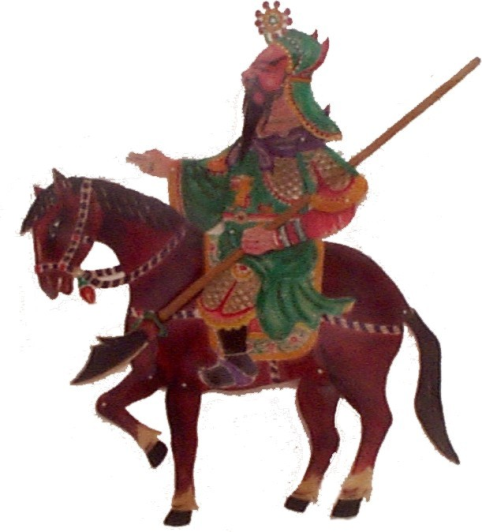 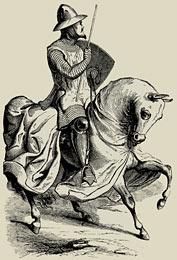 The Postclassical Period
600-1300 CE
Later Maya Civilization (c. 600-900 CE)
Ascendancy of Calakmul (562-695)
Resurgence of Tikal (682-768)
Palenque Dynasty
Pacal I (615-683)
Religion
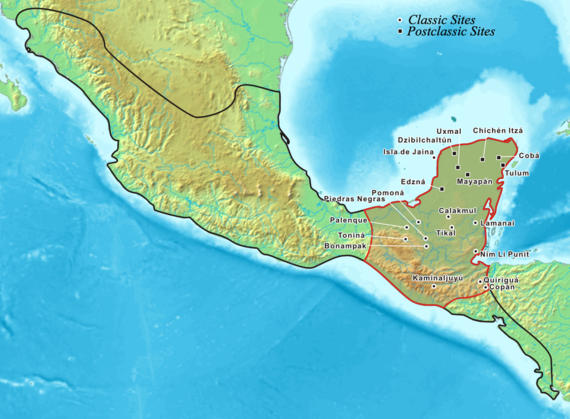 Key Terms
Pacal the Great
Popul Vuh
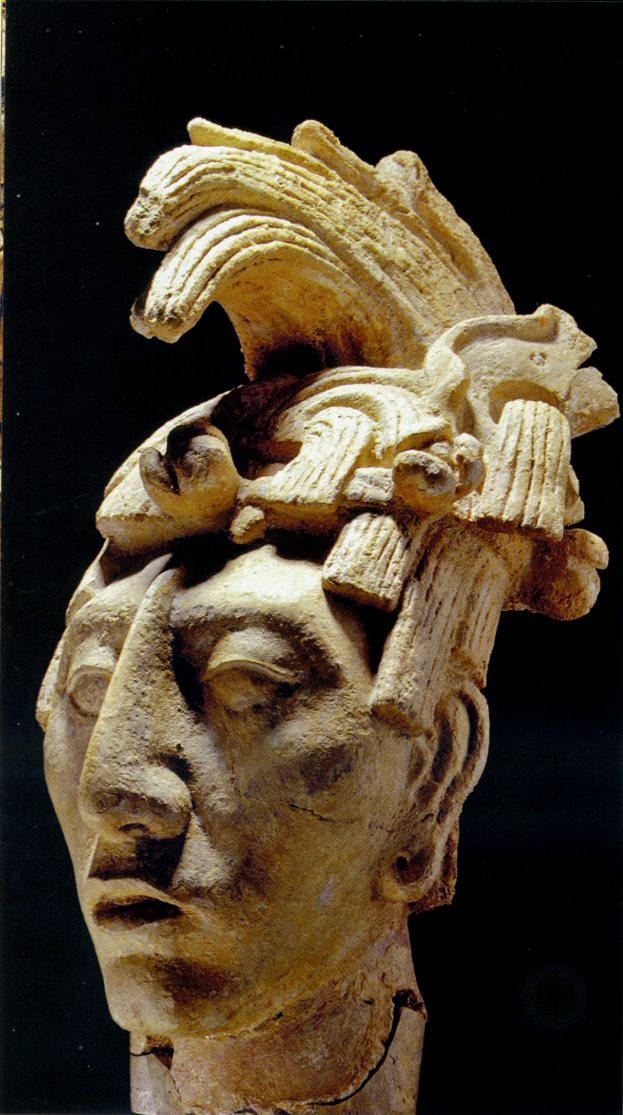 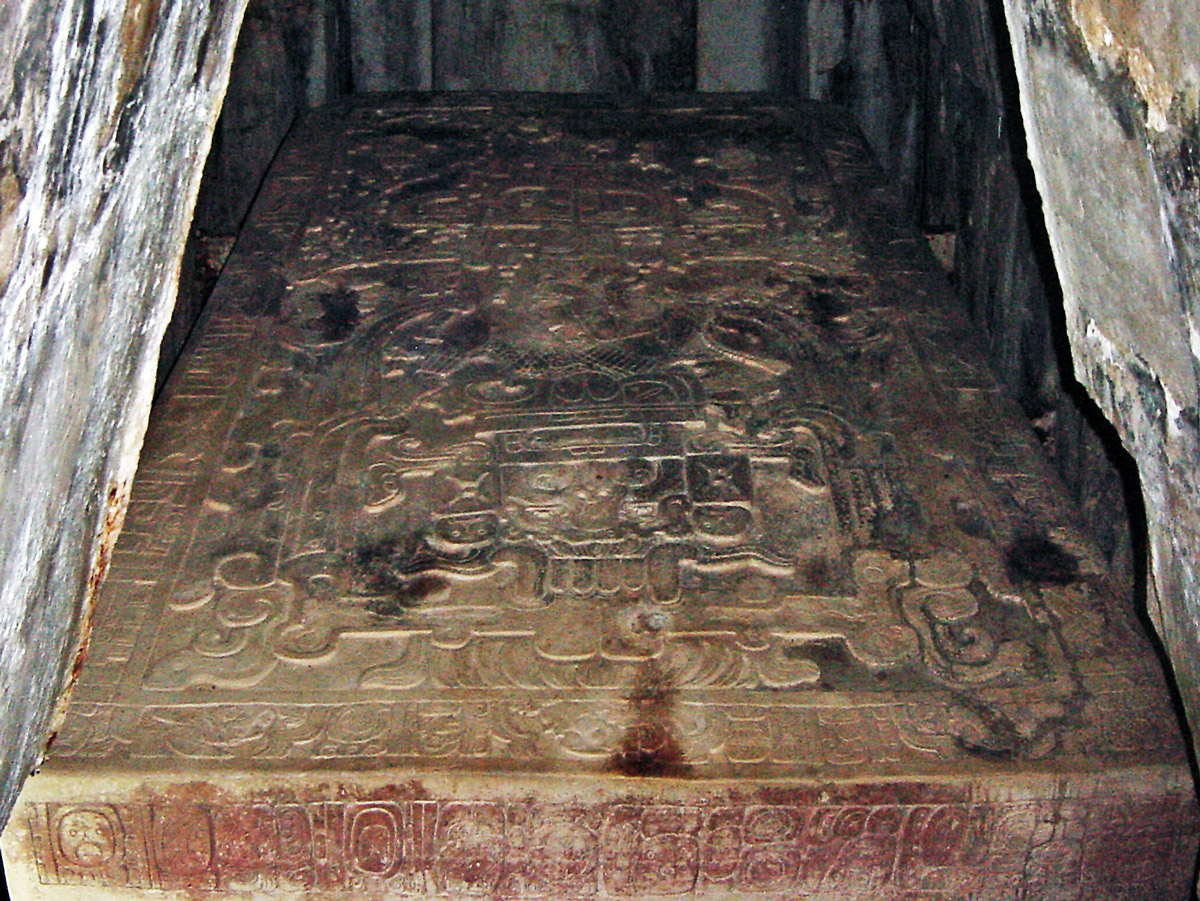 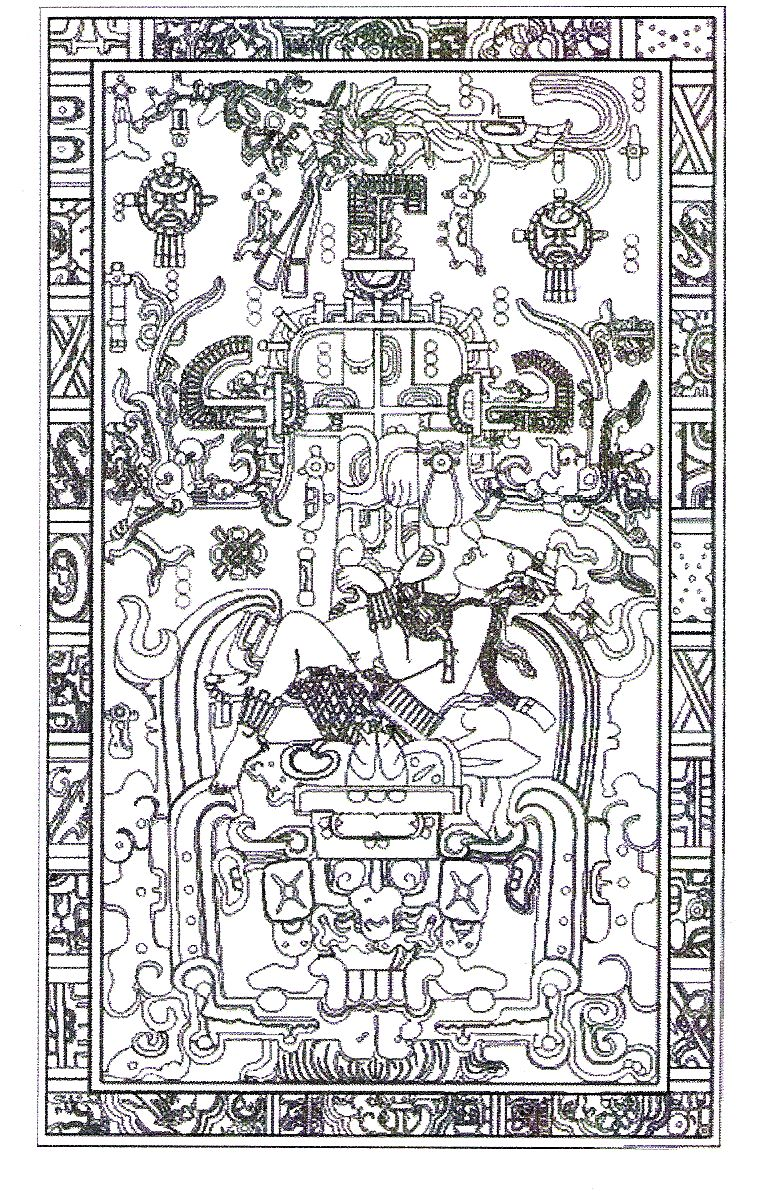 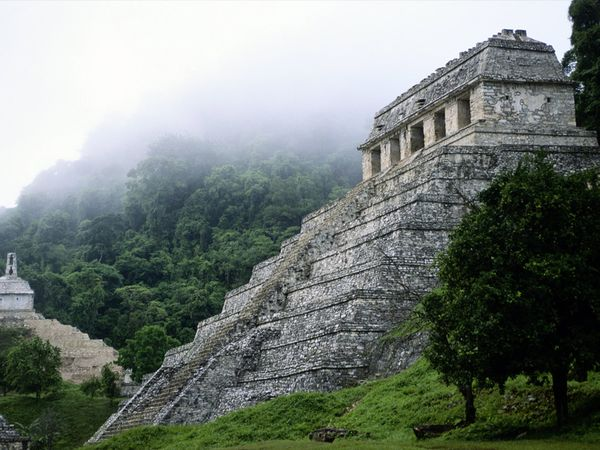 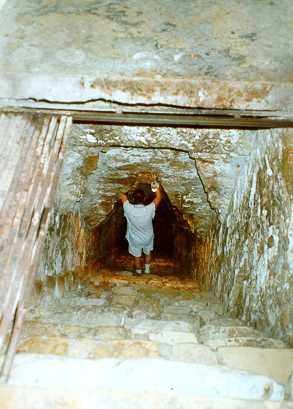 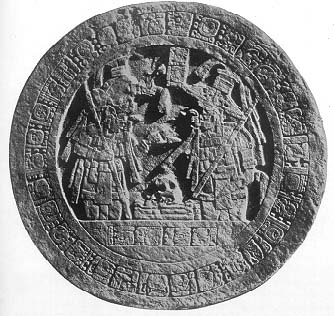 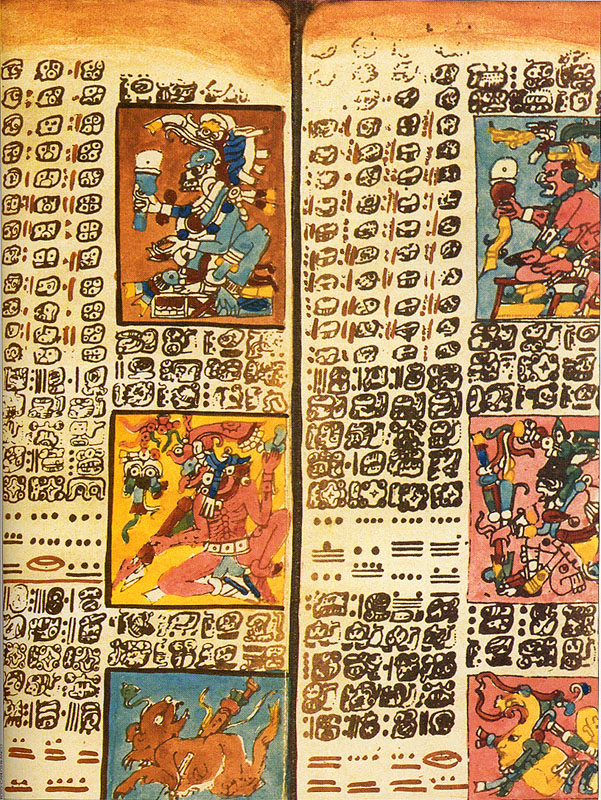 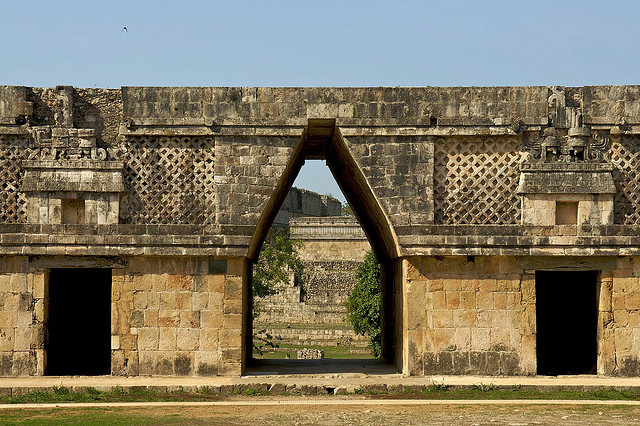 Andean Civilization
Key Terms
Wari
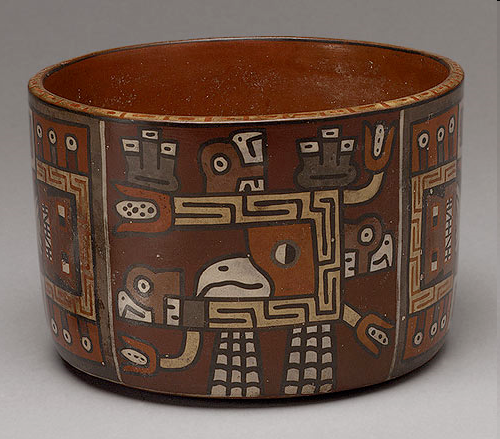 The Wari Empire (c. 700-1000 CE)
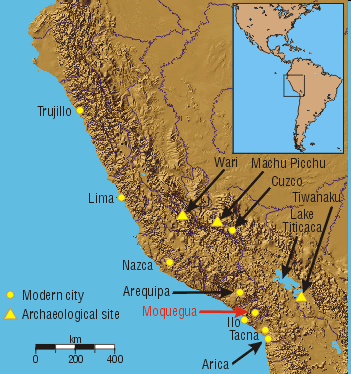 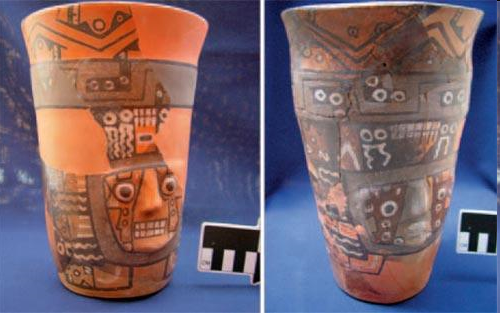 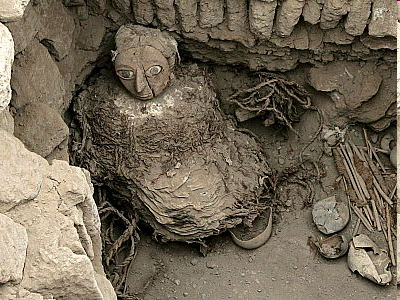 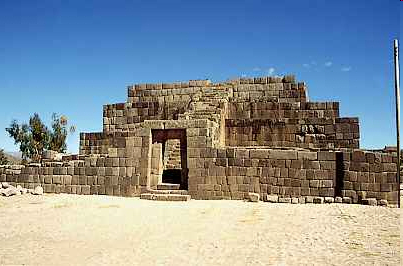 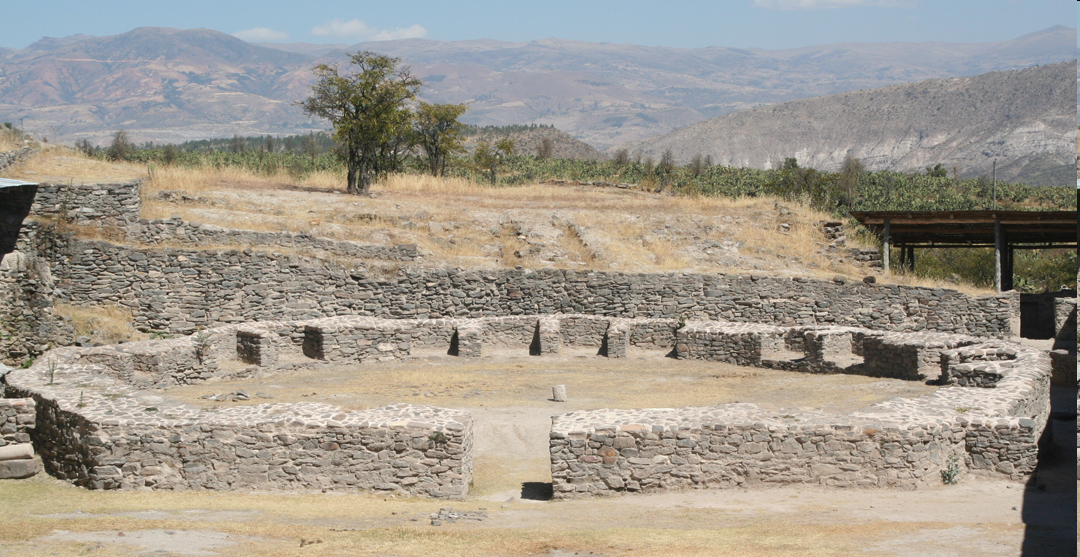 The Ghana Empire (c. 790-1240)(aka Wagadou)
Growth
Government
Legal System
Kumbi Saleh
Decline and Fall
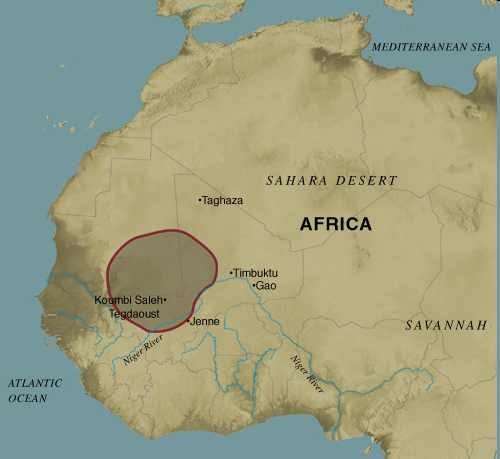 Key Terms
Ghana Empire
The European Dark Ages(c. 500-1000 CE)
General Concepts
Middle Ages divided into 3 periods:
Early: 500-1000 (Dark Ages)
High: 1000-1300
Late: 1300-1500
Life in the Dark Ages
Religion
Learning and Schooling
The Dark Ages (cont’d)
Kingdom of the Franks
Clovis (481-511)
Carolingian Empire (751-840)
Charlemagne (768-814)
Carolingian “Renaissance”
End of the Carolingian Period
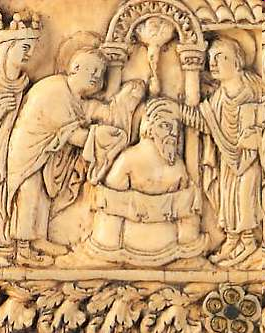 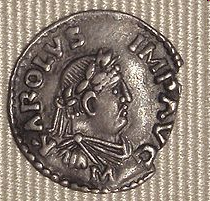 Key Terms
Clovis
Charlemagne
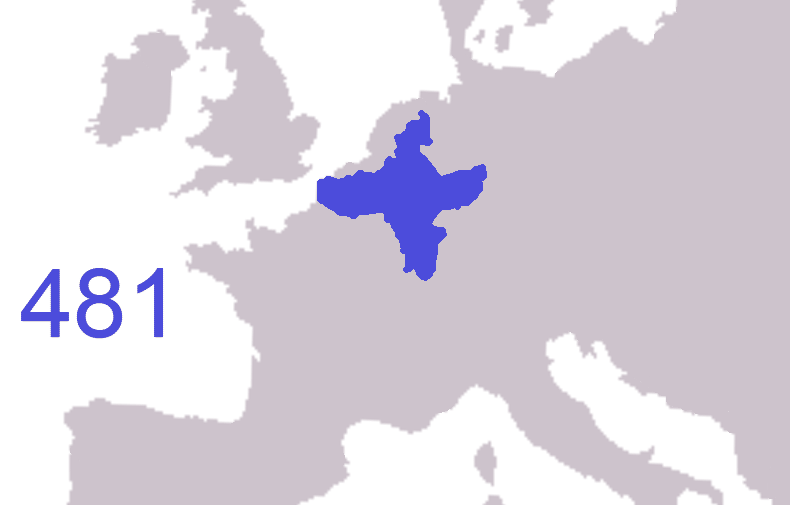 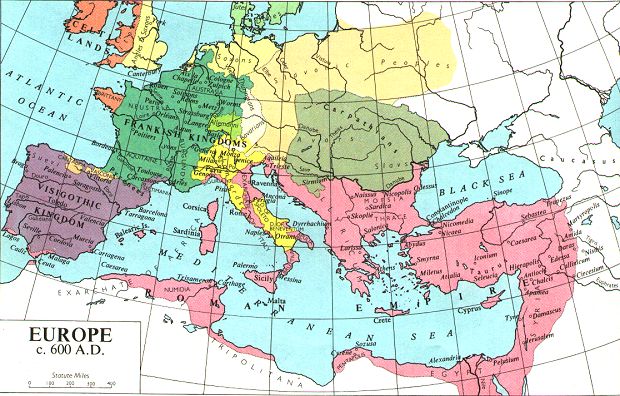 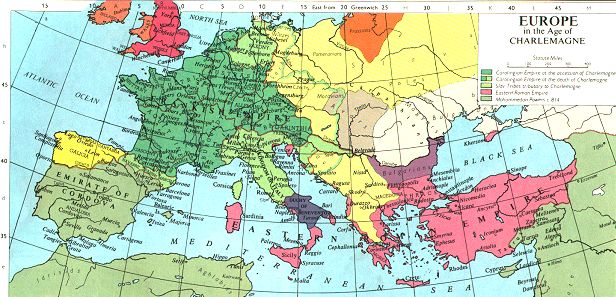 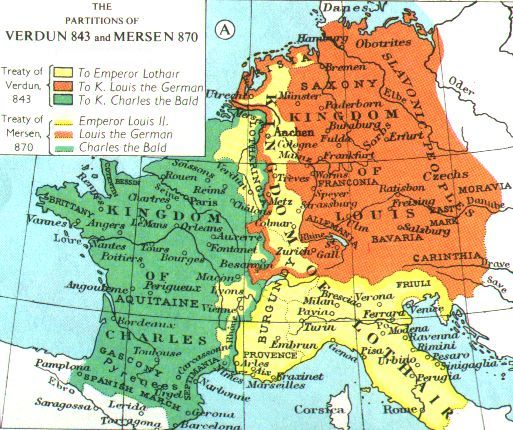 Y1K
Changes between Charlemagne and the Year 1000
Post-Carolingian Invasions
Pre-millennial Frenzy
Agriculture
Feudalism
Technology and Science
Revival of Manufacturing
Guilds
Emergence of Capitalism
Rise of Towns
Key Terms
feudalism
guild
The Crusades
First Crusade (1095-1099)
Second Crusade (1147-1149)
Third Crusade (1188-1192)
Fourth Crusade (1202-1204)
Children’s Crusade (1212)
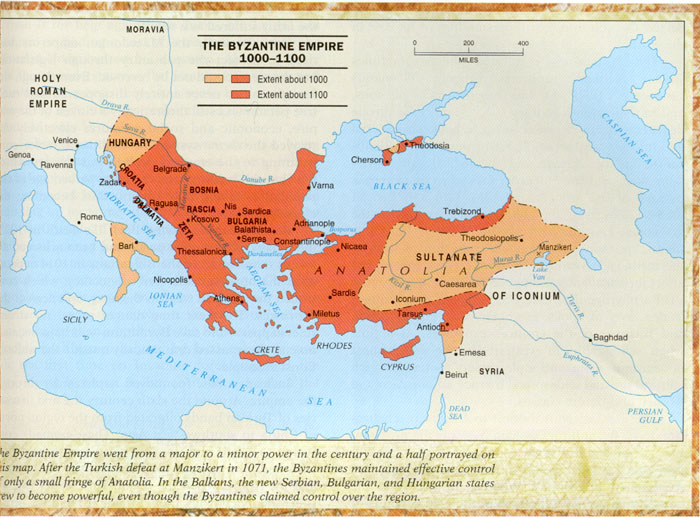 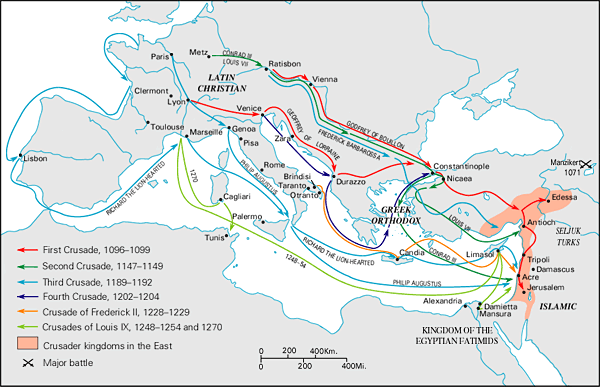 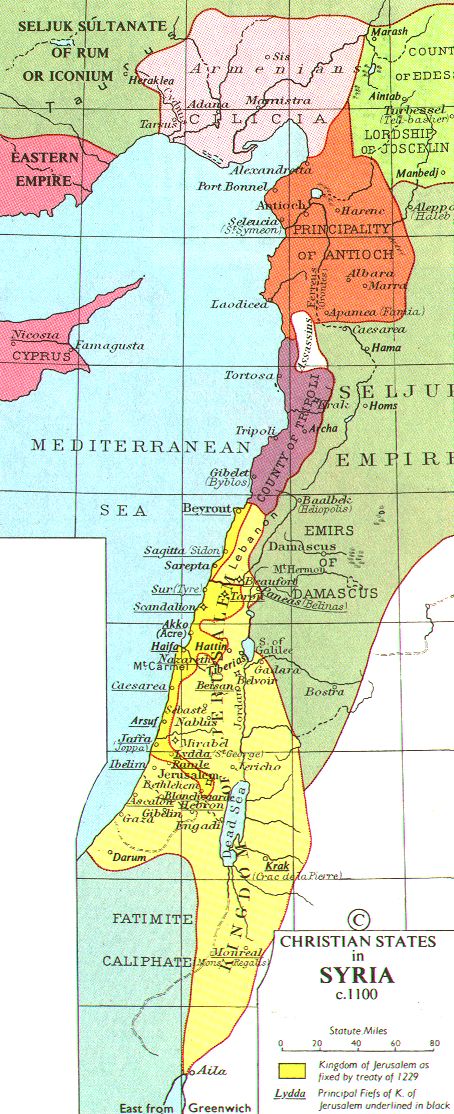 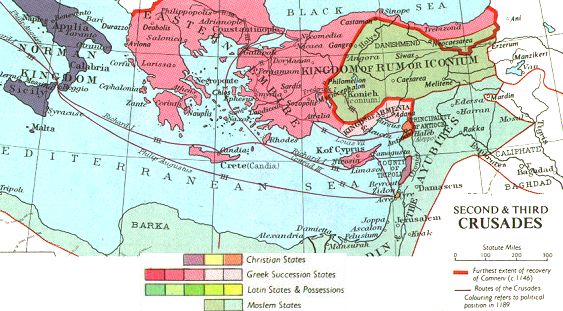 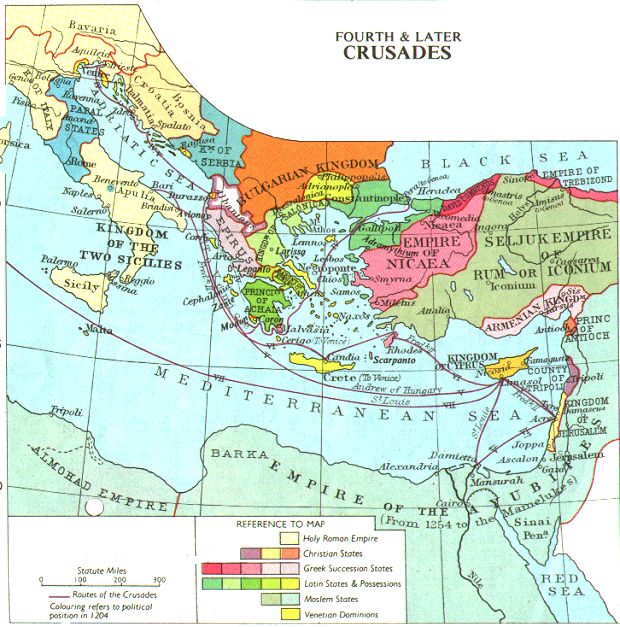 France
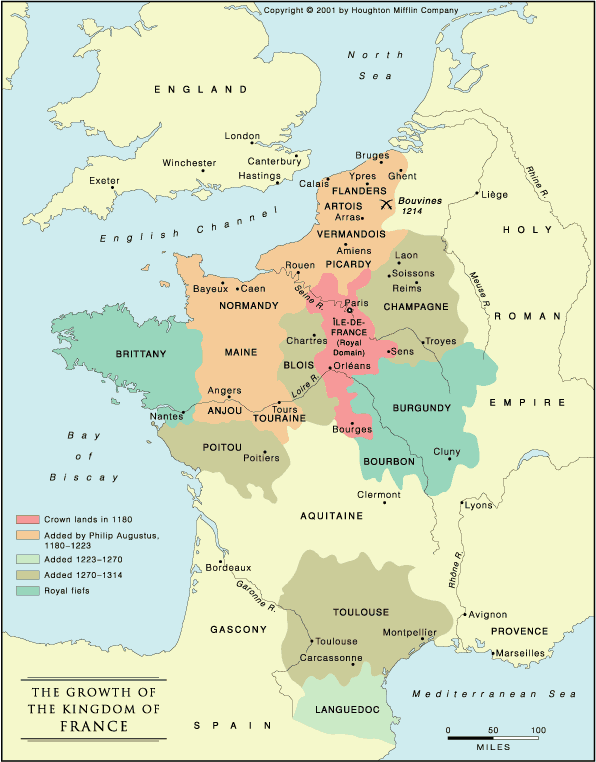 The Capetian Dynasty (987-1328)
Hugh Capet (987-996)
Philip II Augustus (1180-1223)
Key Terms
Philip II Augustus
Germany
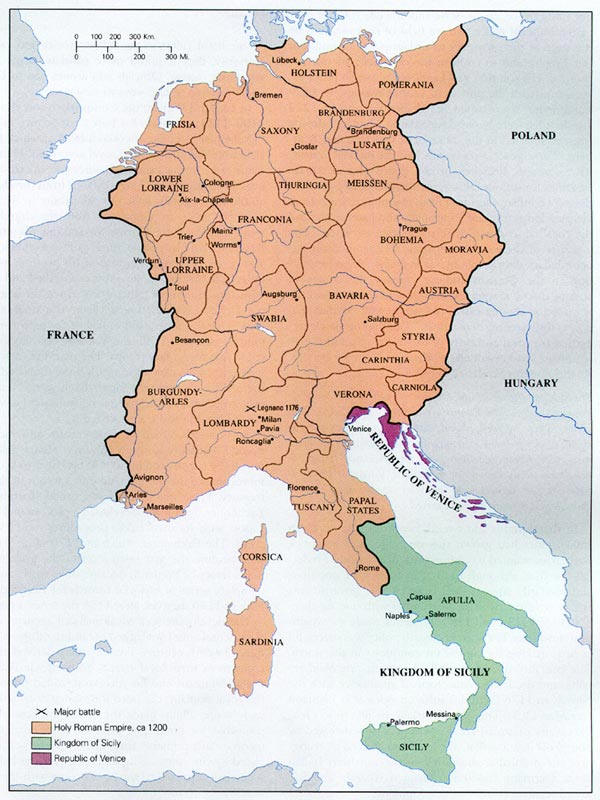 Otto the Great (936-973)
Heinrich IV (1050-1106)
Pope Gregory VII          (1088-1099)
Friedrich II Hohenstaufen (1212-1250)
Key Terms
Heinrich IV
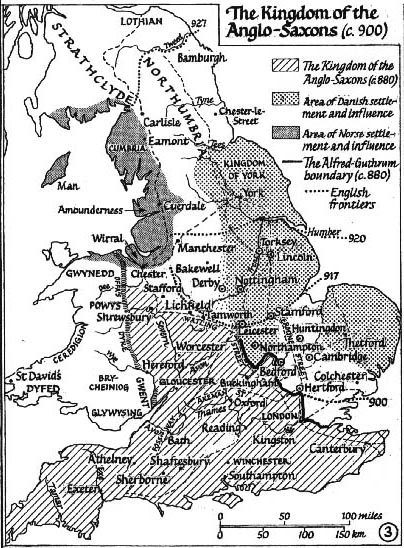 England
Alfred the Great (871-901)
William the Conqueror (1066-1087)
Battle of Hastings (1066)
Henry II (1154-1189)
Eleanor of Aquitaine
Richard the Lionheart (1189-1199)
John (1199-1216)
Magna Carta
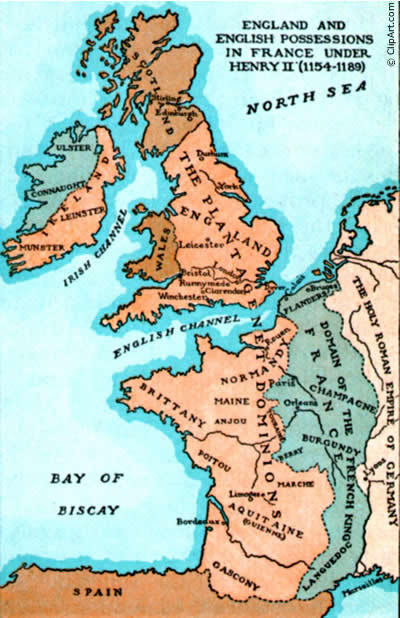 Key Terms
William the Conqueror
Magna Carta
both names are key terms
Pope Innocent III (1198-1216)
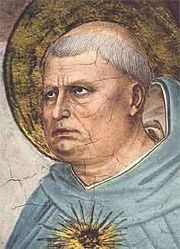 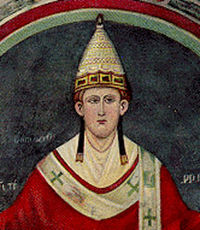 Thomas Aquinas (1225-1274)
The Rise of Islam (610-1268 CE)
Pre-Islamic Arabia
Political Organization
Religion
Mecca
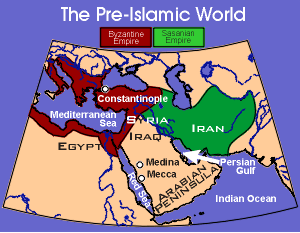 The Rise of Islam (cont’d)
Muhammad 
Early Life
Call to Prophecy
Flight from Mecca to Medina
As Leader of the Islamic Community
Key Terms
Ka’ba
Hadith
The Rise of Islam (cont’d)
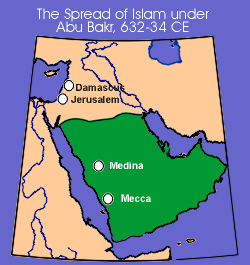 The Rashidun Caliphate
Abu Bakr (632-634)
‘Umar (634-644)
‘Uthman (644-656)
‘Ali (656-661)
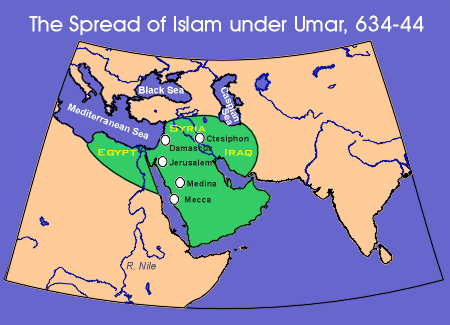 Key Terms
‘Umar
jihad
‘Ali
First Fitna
The Rise of Islam (cont’d)
Shi‘a and Sunni
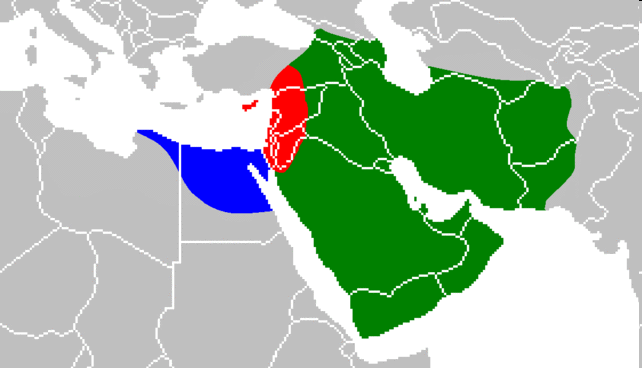 Key Terms
Shia
Sunni
Shariah
Green: region under the control of ‘Ali
Red: region under the control of Mu‘awiyah
Blue: region under the control of Amr
The Rise of Islam (cont’d)
The Ummayad Caliphate (661-750)
Mu‘awiyah I (661-680)
‘Abbasid Revolt
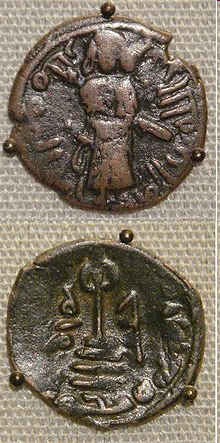 Key Terms
Mu‘awiyah I
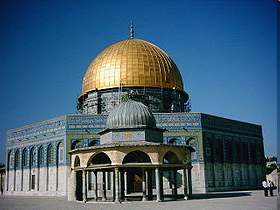 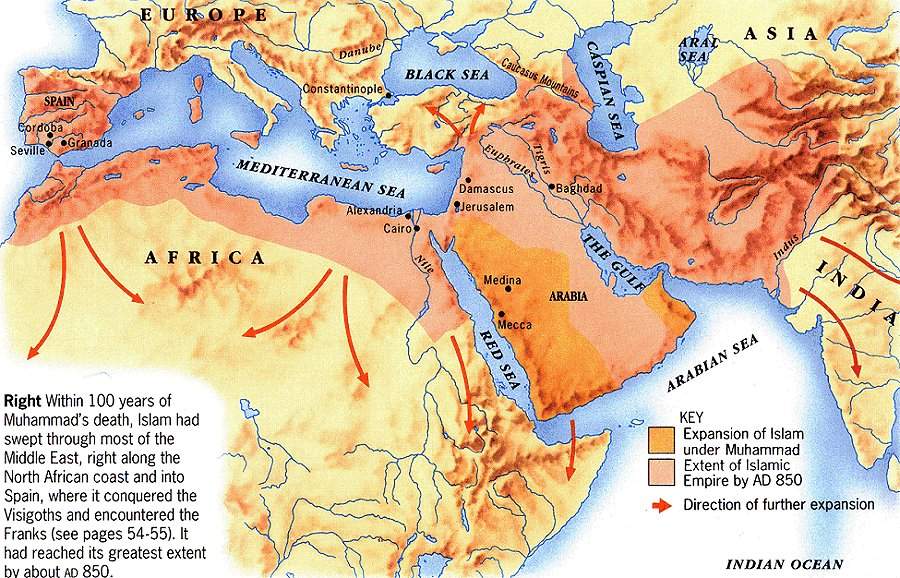 The Rise of Islam (cont’d)
The ‘Abbasid Caliphate (758-1258)
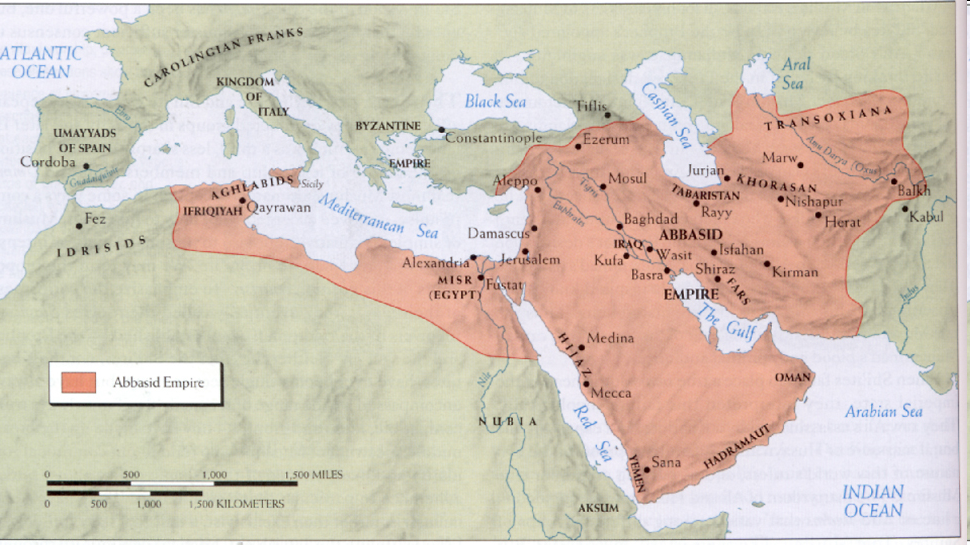 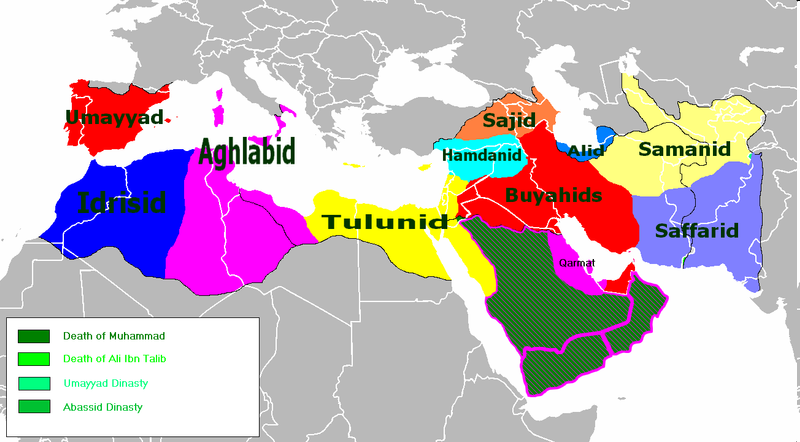 Middle Eastern Philosophy
Ibn Sina (Avicenna) (980-1037)
Al-Ghazali (1058-1111)
Ibn Rushd (Averroes) (1126-1198)
Maimonides (Rambam) (1135-1204)
All four names are key terms
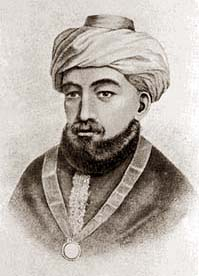 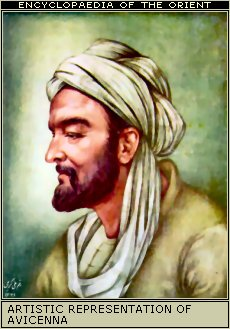 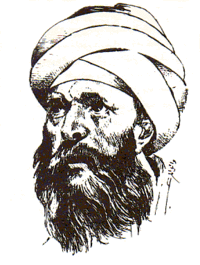 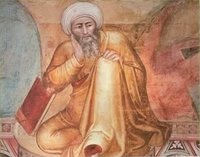 The Seljuq Empire (1037-1194)
Formation
Conquest of the Abbasids
The Sultanate of Rum
Key Terms
Tughril Beg
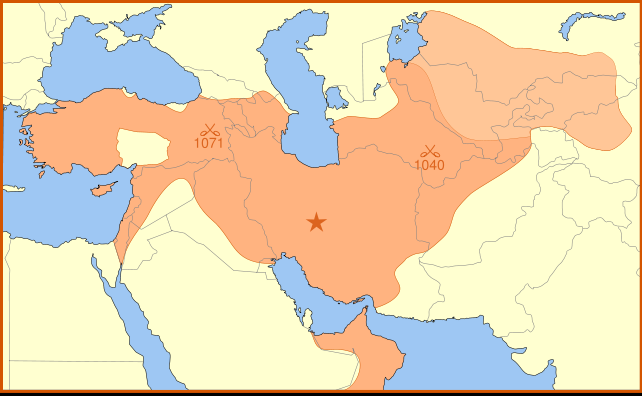 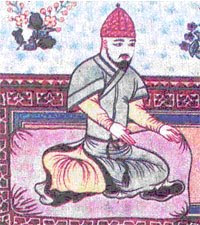 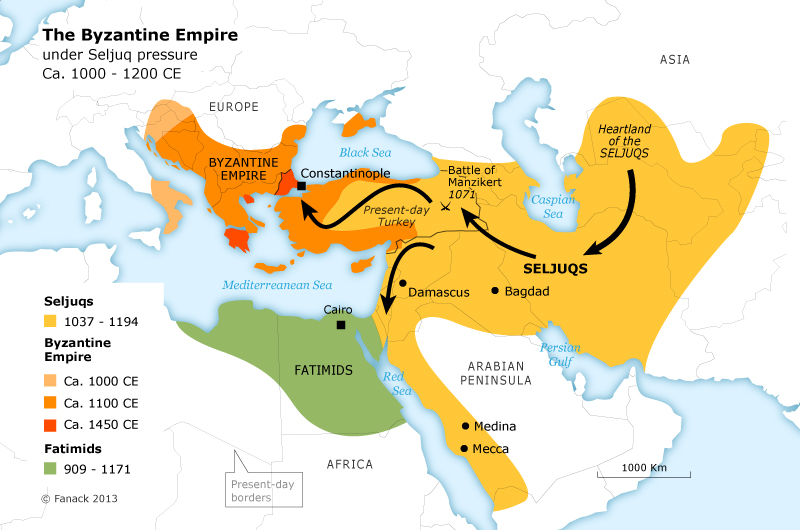 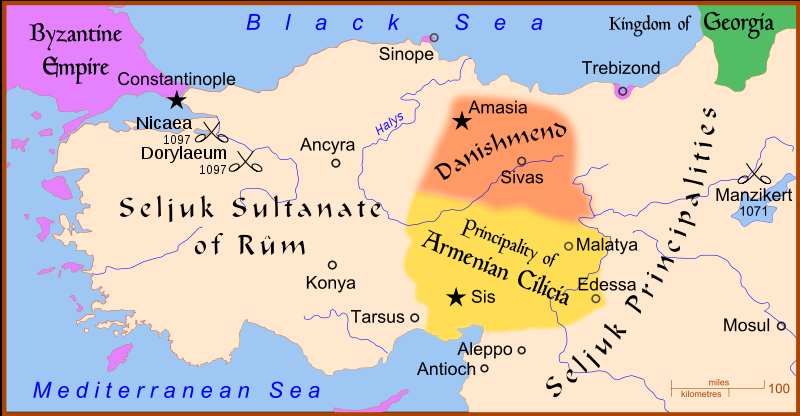 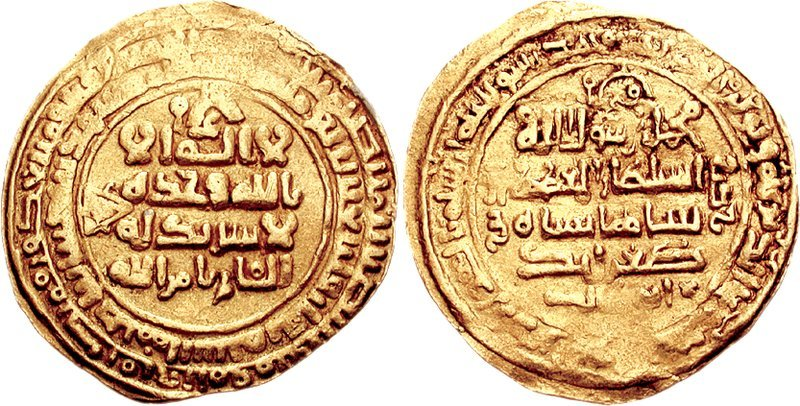 Coin of Tughril
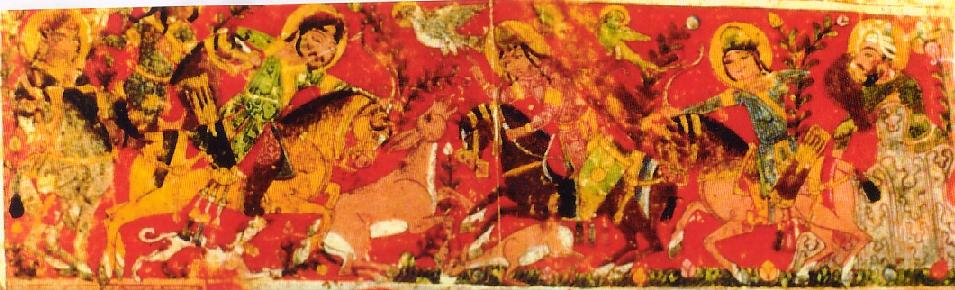 A Seljuq hunting scene, from Kitab al Diryaq (the Book of Antidotes) by Pseudo-Gallen, probably from Iraq, mid 13th century.
Imperial China
Sui Dynasty (598-617 CE)
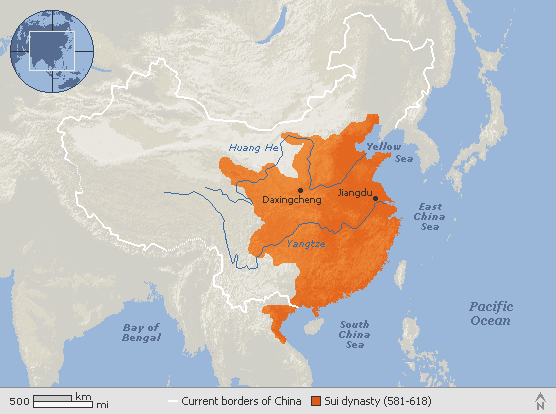 Imperial China
T’ang Dynasty (617-907 CE)
Taizong (627-649)
Empress Wu (684-705)
Xuanzong (713-756)
Decline of the T’ang
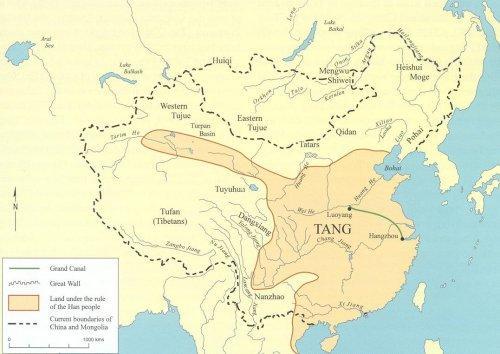 Key Terms
Xuanzong
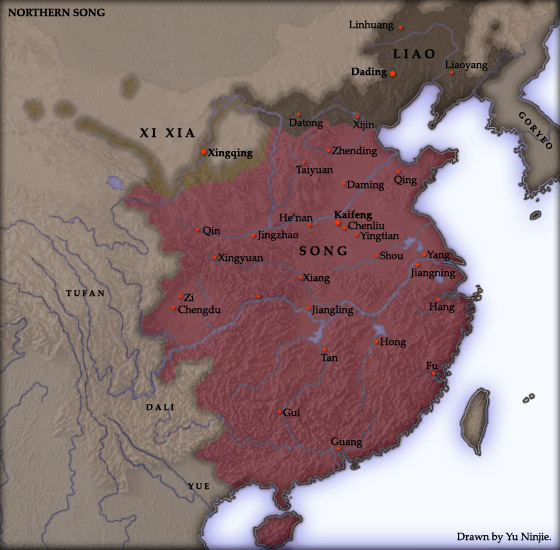 Imperial China
The Song Dynasty (960-1279)
The Autocratic Emperor
Agricultural and Commercial Revolution
Status of Women
The Tribute System
Relations with Korea and Vietnam
Confucian Revival
Hu Yüan
School of Mind vs. School of Principle
Fall of the Song
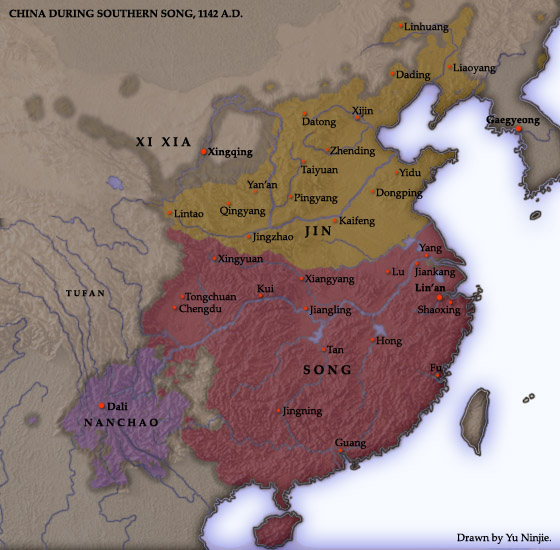 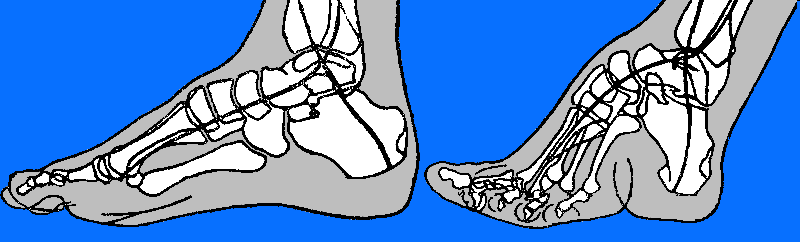 Key Terms
Neo-Confucianism
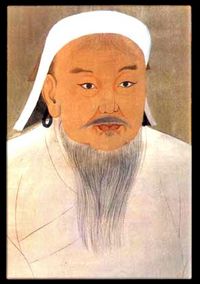 Mongol Empire (1206-1294)
Genghis Khan (r. 1206-1227)
Warriors and Warfare
Conquest of China
Yuan Dynasty
Khanbalik (Beijing)
Kublai Khan (r. 1271-1294)
Conquest of Persia
Conquest of Russia
Effects of the Mongol Conquests
Key Terms
Genghis Khan
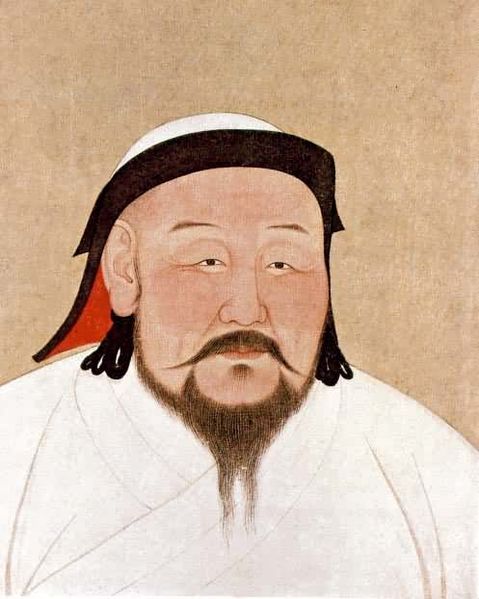 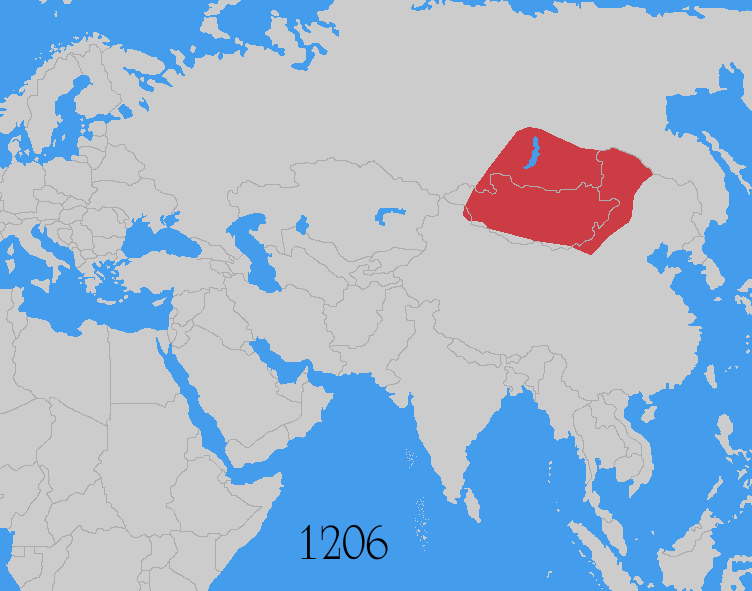 Japan
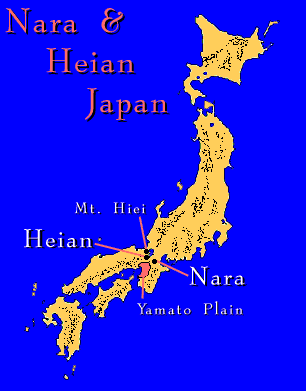 Nara and Heian Periods     (710-1185 CE)
Economic, Social and Administrative Developments
Cultural Developments and Establishment of Buddhism
Kojiki and Nihongi
Tendai and Shingon Buddhism
The Fujiwara Regency
Rise of the Military Class
Samurai
The Genpei War (1180-1185)
Key Terms
Shogun
Southeast Asia
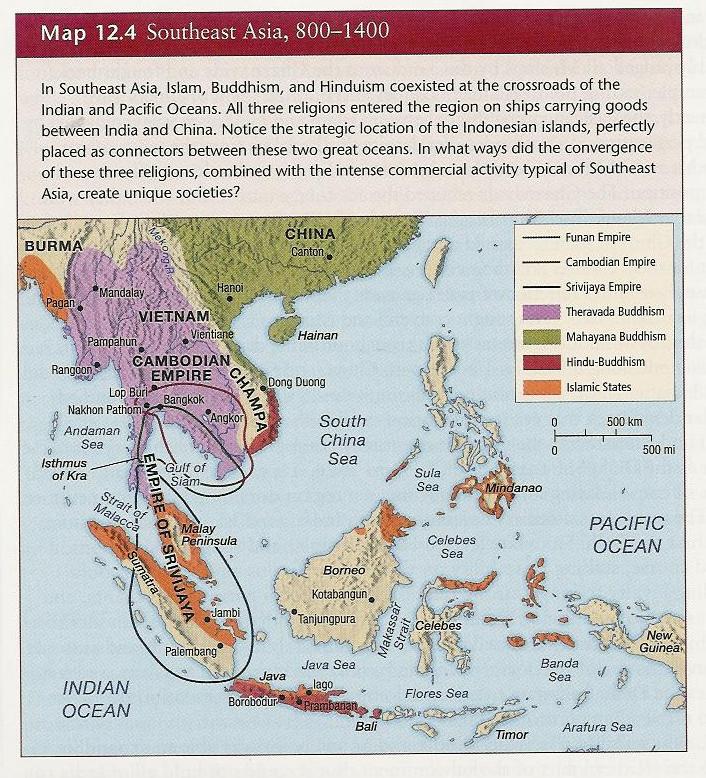 Funan
Cambodian Empire
Srivijaya
Key Terms
Cambodian Empire
Srivijaya
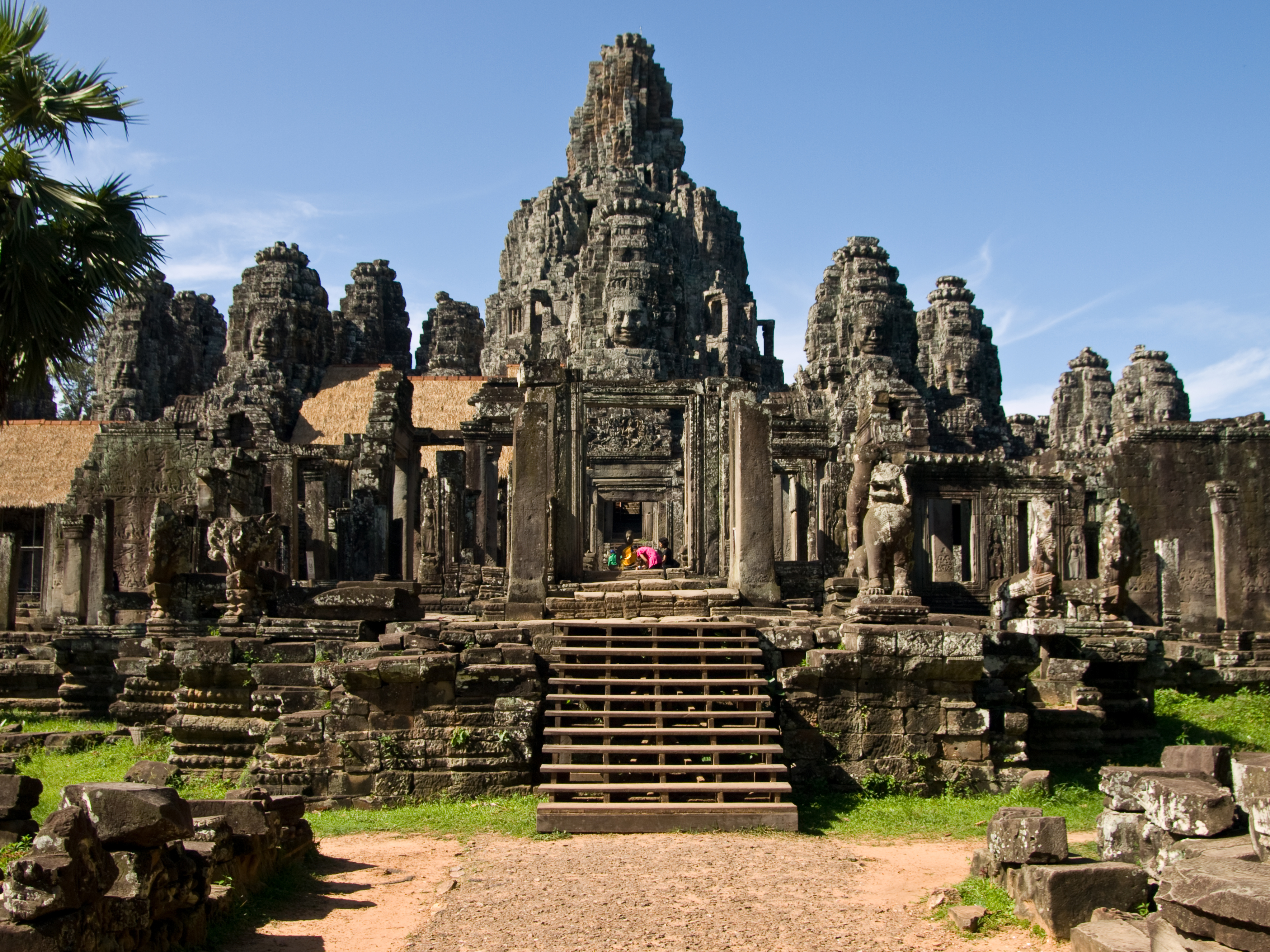 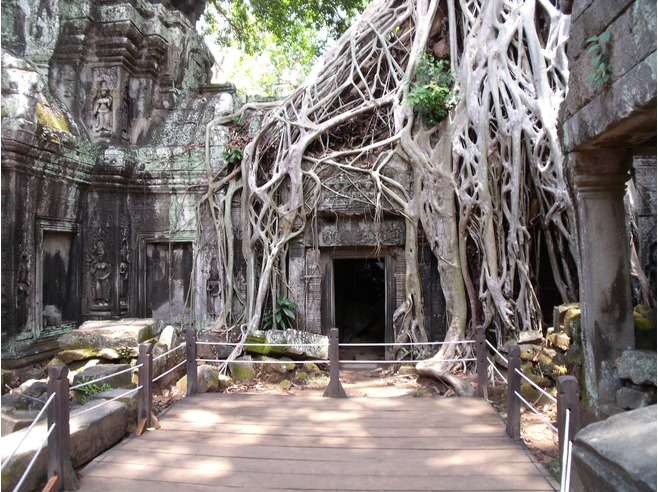 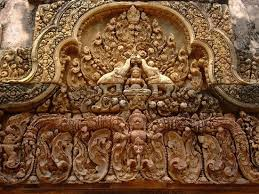 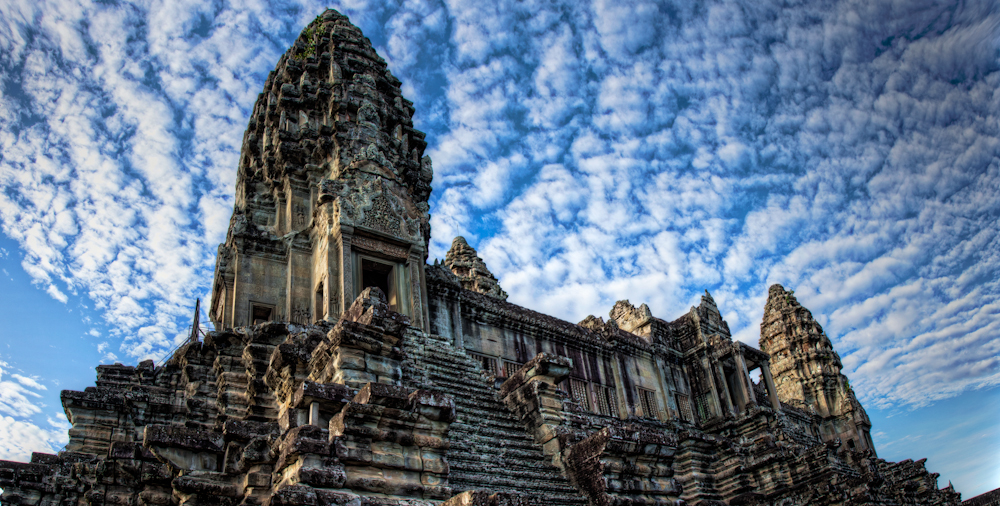 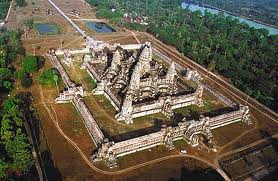 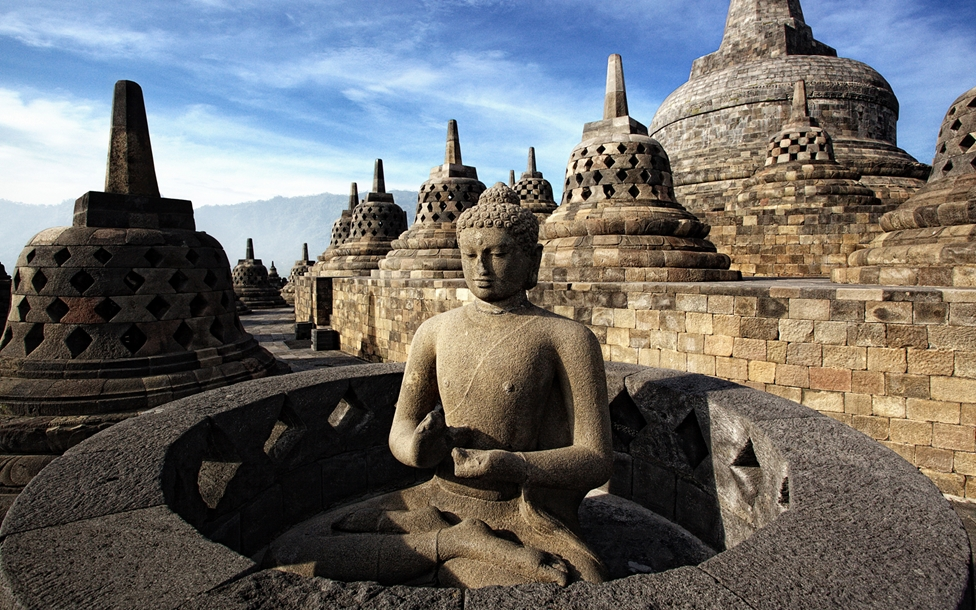 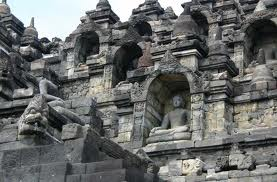 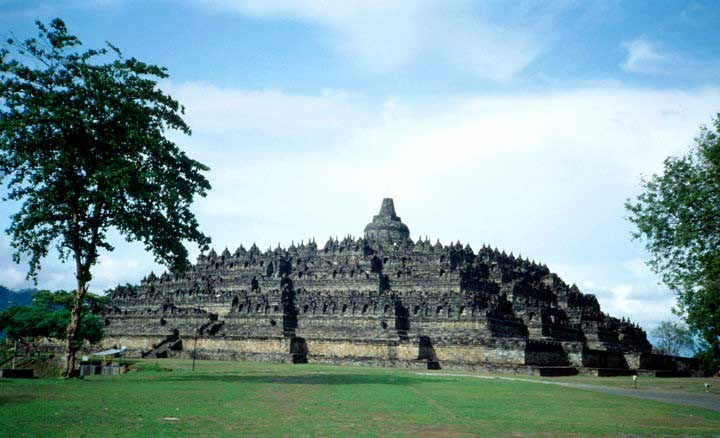 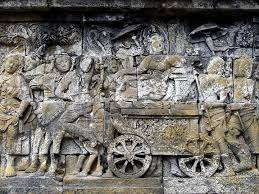